1 Timothy 2
GENDER ROLES and Godliness
Review Quiz
1 Tim. 3:14-16
“Purpose passage” in 1 Timothy?	___________________
Definition of “godliness”?	___________________________
Definition of “sound”?_______________________________
How many NT books mention Timothy?	____________
Timothy’s age when he first joined Paul?_____________
What was Timothy’s hometown?	____________________
Deep reverence for God
Demonstrated in full devotion
to be healthy and whole; free from mistake
12
20s
Lystra
Review Quiz
16
Chapter in Acts when Timothy joins Paul?	__________
What was Timothy’s family situation?	_______________
Two things that helped him develop faith in youth 
	_____________________		_______________________
Two challenging assignments Paul gave him                
	_____________________		_______________________
Mother a Jewish Christian,
But Father a Greek
Observed lives of genuine faith
Taught the Holy Scriptures
Go ahead to help solve church problems in Corinth
Go back to help new church
persecuted in Thessalonica
Review Quiz
Forbidden
Review Quiz
Forbidden
Review Quiz
Forbidden
Review Quiz
Forbidden
Review Quiz
Forbidden
Review Quiz
Forbidden
Review Quiz
Forbidden
Review Quiz
Forbidden
Review Quiz
Forbidden
Defended
Review Quiz
Forbidden
Defended
Review Quiz
Forbidden
Defended
Review Quiz
Forbidden
Defended
Review Quiz
Forbidden
Defended
Review Quiz
Forbidden
Defended
Review Quiz
Forbidden
Defended
The “sound words” of Christ are given to us for the purpose of saving us and shaping us into exactly the people and servants that He wants us to be, to produce godliness in us.
“Therefore I exhort first of all that 
_____________________________ 
be made for
_____________________________
that we may lead a quiet and
peaceable life in all
_______________________” (2:1-2)
supplications, prayers, intercessions,
and giving of thanks
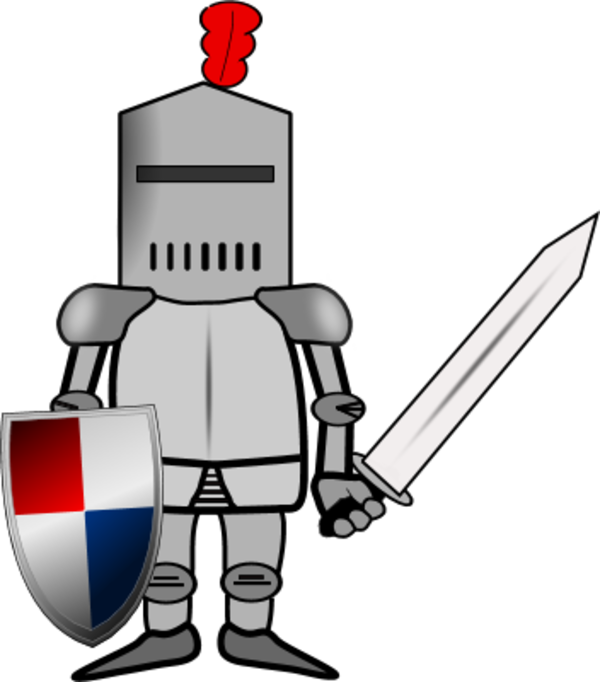 all men, for kings and all who are in authority,
godliness and reverence
“For this is good and acceptable
in the sight of God our Savior, 
who desires ______ to be _______
and to come to the knowledge
of the truth.  For there is one God
and one Mediator between God
and _____, the _____ Christ Jesus,
 who gave Himself a ransom for
_____ …” (2:3-6)
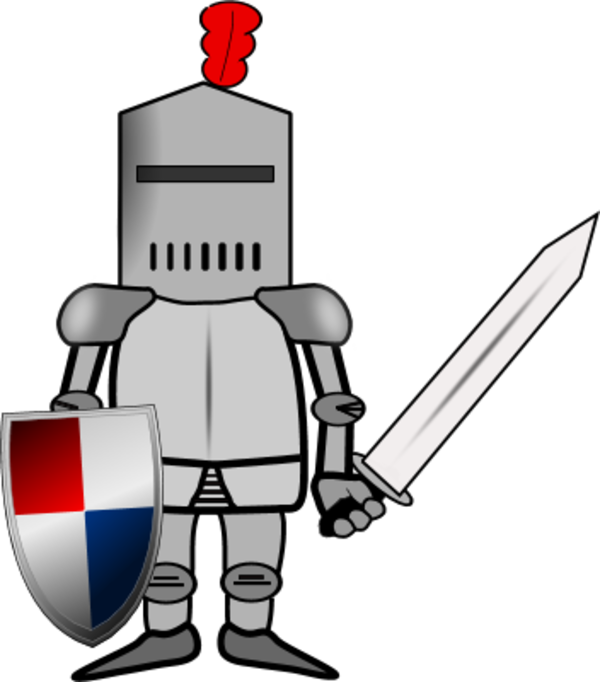 saved
all men
Man
men
all
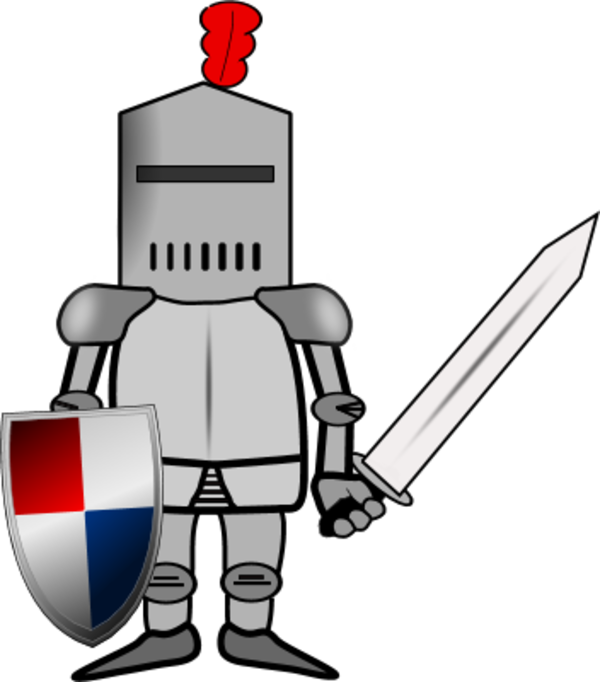 Why would Timothy need to guard this kind of prayer?
Fact:	At the time of Writing 1 Timothy,        			the roman emperor was nero.
1. I will need to be specific in my prayers.2. I will need to pray a lot.3. I will have wide variety in my prayers
If I pray for all men the way these verses teach …
God’s Design: Man and Woman
Men and women were both in the mind and purpose of God from the beginning; He had a plan for each of them. (Genesis1:26-28)
God could have created man and woman any way He wanted.  He chose to create the man first, and then he made the woman from the man for the man, to be a help for him. (Genesis 2:18-25)
The roles of man and woman are meant to instruct both genders unto godliness.  For this reason we should celebrate them! (cf. Ephesians 5:22-33)
Instructions to Men and Women (2:8-15)
Instructions to Men and Women (2:8-15)
Instructions to Men and Women (2:8-15)
Instructions to Men and Women (2:8-15)
1. We must take our leadership role seriously2. We must represent the needs of women well3. Husbands ought to be leading wives privately
APPLICATION:  Men leading the women in prayer
Instructions to Men and Women (2:8-15)
Instructions to Men and Women (2:8-15)
Instructions to Men and Women (2:8-15)
Instructions to Men and Women (2:8-15)
1. Wardrobe evaluation: stumbling blocks?2. Beauty evaluation: what is your standard?3. Our clothing must communicate godliness
APPLICATION:  how women choose to adorn themselves
Instructions to Men and Women (2:8-15)
Instructions to Men and Women (2:8-15)
Instructions to Men and Women (2:8-15)
Instructions to Men and Women (2:8-15)
The “sound words” of Christ are given to us for the purpose of saving us and shaping us into exactly the people and servants that He wants us to be, to produce godliness in us.